Bankeryd Sportklubb  F -10
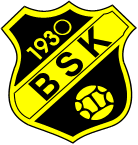 Födelseår 2013 = F 10
Säsongen
Träning måndag och onsdag kl. 17.30-19 på C-planen

Cuper: Habo 1-2 juli och Hagadagarna 19-20 Augusti 

Seriespel, 7 mot 7 , Speltiden är 3 x 20 minuter

Två lag anmälda, barnen är indelade i fyra olika grupper. Två grupper till varje match.

Fond
Vad behöver vi?
Föräldragrupp tex kioskschema, körschema, matchvärd

Svara på kallelserna på Laget 

Försäljning – Pizzabottnar (vår 1 låda per familj och till hösten frivilligt)

Sponsring 

Ledare, kan nån mer vara med?

Gott bemötande mot domare
Svenskfotboll
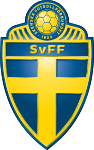 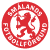 Fair Play
Rent och schysst spel
Skapa en lugn, trygg och utvecklande match- och träningsmiljö  
Fokus ska ligga på glädje, gemenskap och allas lika värde.

Filmklipp